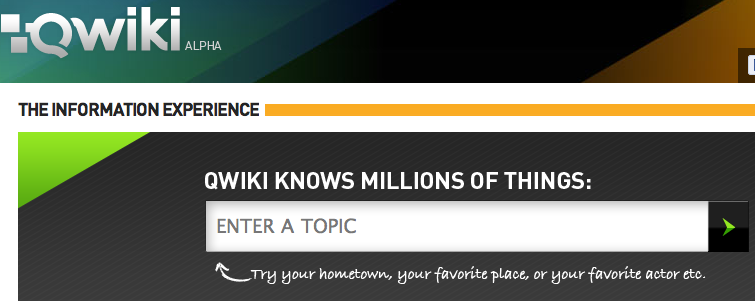 Language modeling:Smoothing
David Kauchak
CS159 – Spring 2011
some slides adapted from Jason Eisner
Admin
Assignment 2 out
bigram language modeling
Java
Can work with partners
Anyone looking for a partner?
Due Wednesday 2/16 (but start working on it now!)
HashMap
Admin
Our first quiz next Monday (2/14)
In-class (~30 min.)
Topics
corpus analysis
regular expressions
probability
language modeling
Open book
we’ll try it out for this one
better to assume closed book (30 minutes goes by fast!)
5% of your grade
Today
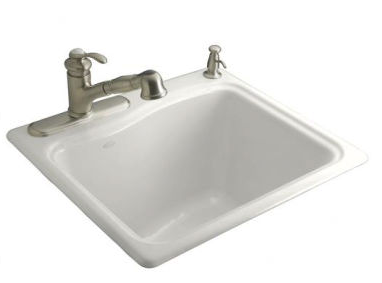 smoothing techniques
Today
Take home ideas:
Key idea of smoothing is to redistribute the probability to handle less see (or never seen) events
Still must always maintain a true probability distribution
Lots of ways of smoothing data
Should take into account features in your data!
For n-grams, backoff models and, in particular, Kneser-Ney smoothing work well
Smoothing
What if our test set contains the following sentence, but one of the trigrams never occurred in our training data?
P(I think today is a good day to be me) =
P(I | <start> <start>) x
P(think | <start> I) x
If any of these has never been seen before, prob = 0!
P(today| I think) x
P(is| think today) x
P(a| today is) x
P(good| is a) x
…
Smoothing
P(I think today is a good day to be me) =
P(I | <start> <start>) x
P(think | <start> I) x
These probability estimates may be inaccurate.  Smoothing can help reduce some of the noise.
P(today| I think) x
P(is| think today) x
P(a| today is) x
P(good| is a) x
…
Add-lambda smoothing
A large dictionary makes novel events too probable.
add  = 0.01 to all counts
Vocabulary
n-gram language modeling assumes we have a fixed vocabulary
why?

Whether implicit or explicit, an n-gram language model is defined over a finite, fixed vocabulary

What happens when we encounter a word not in our vocabulary (Out Of Vocabulary)?
If we don’t do anything, prob = 0
Smoothing doesn’t really help us with this!
Vocabulary
To make this explicit, smoothing helps us with…
all entries in our vocabulary
Vocabulary
and…
Vocabulary
Counts
Smoothed counts
a
able
about
account
acid
across
…
young
zebra
10.01
1.01
2.01
0.01
0.01
3.01
…
1.01
0.01
10
1
2
0
0
3
…
1
0
How can we have words in our vocabulary we’ve never seen before?
[Speaker Notes: some people find this a bit weird, how could we have]
Vocabulary
Choosing a vocabulary: ideas?
Grab a list of English words from somewhere
Use all of the words in your training data
Use some of the words in your training data
for example, all those the occur more than k times
Benefits/drawbacks?
Ideally your vocabulary should represents words your likely to see
Too many words, end up washing out your probability estimates (and getting poor estimates)
Too few, lots of out of vocabulary
Vocabulary
No matter your chosen vocabulary, you’re still going to have out of vocabulary (OOV)
How can we deal with this?
Ignore words we’ve never seen before
Somewhat unsatisfying, though can work depending on the application
Probability is then dependent on how many in vocabulary words are seen in a sentence/text
Use a special symbol for OOV words and estimate the probability of out of vocabulary
Out of vocabulary
Add an extra word in your vocabulary to denote OOV (<OOV>, <UNK>)
Replace all words in your training corpus not in the vocabulary with <UNK>
You’ll get bigrams, trigrams, etc with <UNK>
p(<UNK> | “I am”)
p(fast | “I <UNK>”)
During testing, similarly replace all OOV with <UNK>
Choosing a vocabulary
A common approach (and the one we’ll use for the assignment):
Replace the first occurrence of each word by <UNK> in a data set
Estimate probabilities normally
Vocabulary then is all words that occurred two or more times
This also discounts all word counts by 1 and gives that probability mass to <UNK>
Storing the table
How are we storing this table?
Should we store all entries?
Storing the table
Hashtable
fast retrieval
fairly good memory usage
Only store those entries of things we’ve seen
for example, we don’t store V3 trigrams
For trigrams we can:
Store one hashtable with bigrams as keys
Store a hashtable of hashtables (I’m recommending this)
Storing the table: add-lambda smoothing
For those we’ve seen before:



Unseen n-grams: p(z|ab) = ?
Store the lower order counts (or probabilities)
How common are novel events?
number of words occurring X times in the corpus
How likely are novel/unseen events?
[Speaker Notes: - similar to Zipf’s law]
How common are novel events?
number of words occurring X times in the corpus
If we follow the pattern, something like this…
[Speaker Notes: - similar to Zipf’s law]
Good-Turing estimation
9876543210
Good-Turing estimation
Nc = number of words/bigrams occurring c times
Replace MLE counts for things with count c:




Estimate the probability of novel events as:
scale down the next frequency up
Good-Turing (classic example)
Imagine you are fishing
8 species: carp, perch, whitefish, trout, salmon, eel, catfish, bass

You have caught 
10 carp, 3 perch, 2 whitefish, 1 trout, 1 salmon, 1 eel = 18 fish

How likely is it that the next fish caught is from a new species (one not seen in our previous catch)?
Good-Turing (classic example)
Imagine you are fishing
8 species: carp, perch, whitefish, trout, salmon, eel, catfish, bass

You have caught 
10 carp, 3 perch, 2 whitefish, 1 trout, 1 salmon, 1 eel = 18 fish
How likely is it that next species is trout?
Good-Turing (classic example)
Imagine you are fishing
8 species: carp, perch, whitefish, trout, salmon, eel, catfish, bass

You have caught 
10 carp, 3 perch, 2 whitefish, 1 trout, 1 salmon, 1 eel = 18 fish
How likely is it that next species is perch?
N4 is 0!
Nice idea, but kind of a pain to implement in practice
Problems with frequency based smoothing
The following bigrams have never been seen:
p( X | San )
p( X| ate)
Which would add-lambda pick as most likely?

Which would you pick?
[Speaker Notes: ignores a lot of information!]
Witten-Bell Discounting
Some words are more likely to be followed by new words
food
apples
bananas
hamburgers
a lot
for two
grapes
…
Diego
Francisco
Luis
Jose
Marcos
San
ate
Witten-Bell Discounting
Probability mass is shifted around, depending on the context of words

If P(wi | wi-1,…,wi-m) = 0, then the smoothed probability PWB(wi | wi-1,…,wi-m) is higher if the sequence wi-1,…,wi-m  occurs with many different words wi
Witten-Bell Smoothing
For bigrams
T(wi-1) is the number of different words (types) that occur to the right of wi-1

N(wi-1) is the number of times wi-1 occurred

Z(wi-1) is the number of bigrams in the current data set starting with wi-1 that do not occur in the training data
Witten-Bell Smoothing
if c(wi-1,wi) > 0
# times we saw the bigram
# times wi-1 occurred   +   # of types to the right of wi-1
Witten-Bell Smoothing
If c(wi-1,wi) = 0
Problems with frequency based smoothing
The following trigrams have never been seen:
p( car | see the )
p( zygote | see the )
p( cumquat | see the )
Which would add-lambda pick as most likely?  Good-Turing? Witten-Bell?

Which would you pick?
[Speaker Notes: ignores a lot of information!]
Better smoothing approaches
Utilize information in lower-order models
Interpolation
p*(z| x,y) = λp(z | x, y) + μp(z | y) + (1-λ-μ)p(z)
Combine the probabilities in some linear combination

Backoff



Often k = 0 (or 1)
Combine the probabilities by “backing off” to lower models only when we don’t have enough information
Smoothing: Simple Interpolation
Trigram is very context specific, very noisy
Unigram is context-independent, smooth
Interpolate Trigram, Bigram, Unigram for best combination
How should we determine λ andμ?
Smoothing: Finding parameter values
Just like we talked about before, split training data into training and development
can use cross-validation, leave-one-out, etc.

Try lots of different values for   on heldout data, pick best
Two approaches for finding these efficiently
EM (expectation maximization)
“Powell search” – see Numerical Recipes in C
Smoothing: Jelinek-Mercer
Simple interpolation:


Should all bigrams be smoothed equally? Which of these is it more likely to start an unseen trigram?
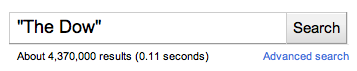 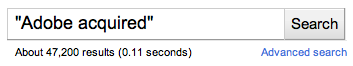 [Speaker Notes: we have something like:
	“the dow <word>”
	or
	“Adobe acquired <word>”]
Smoothing: Jelinek-Mercer
Simple interpolation:


Multiple parameters: smooth a little after “The Dow”,  more after “Adobe acquired”
Smoothing: Jelinek-Mercer continued
Bin counts by frequency and assign s for each bin
Find s  by cross-validation on held-out data
Backoff models: absolute discounting
Subtract some absolute number from each of the counts (e.g. 0.75)
will have a large effect on low counts
will have a small effect on large counts
Backoff models: absolute discounting
What is α(xy)?
Backoff models: absolute discounting
see the dog		1
see the cat		2
see the banana	4
see the man		1
see the woman	1
see the car		1
the Dow Jones		10
the Dow rose		5
the Dow fell		5
p( rose | the Dow ) = ?
p( jumped | the Dow ) = ?
p( cat | see the ) = ?
p( puppy | see the ) = ?
Backoff models: absolute discounting
see the dog		1
see the cat		2
see the banana	4
see the man		1
see the woman	1
see the car		1
p( cat | see the ) = ?
Backoff models: absolute discounting
see the dog		1
see the cat		2
see the banana	4
see the man		1
see the woman	1
see the car		1
p( puppy | see the ) = ?
α(see the) = ?
How much probability mass did we reserve/discount for the bigram model?
Backoff models: absolute discounting
see the dog		1
see the cat		2
see the banana	4
see the man		1
see the woman	1
see the car		1
p( puppy | see the ) = ?
α(see the) = ?
# of types starting with “see the” * D
count(“see the”)
For each of the unique trigrams, we subtracted D/count(“see the”) from the probability distribution
[Speaker Notes: for each of the types,]
Backoff models: absolute discounting
see the dog		1
see the cat		2
see the banana	4
see the man		1
see the woman	1
see the car		1
p( puppy | see the ) = ?
α(see the) = ?
# of types starting with “see the” * D
count(“see the”)
distribute this probability mass to all bigrams that we backed off to
[Speaker Notes: for each of the types,]
Calculating α
We have some number of bigrams we’re going to backoff to, i.e. those X where C(see the X) = 0, that is unseen trigrams starting with “see the”
When we backoff, for each of these, we’ll be including their probability in the model: P(X | the)
αis the normalizing constant so that the sum of these probabilities equals the reserved probability mass
Calculating α
We can calculate α two ways
Based on those we haven’t seen:




Or, more often, based on those we do see:
Calculating α in general: trigrams
Calculate the reserved mass



Calculate the sum of the backed off probability.  For bigram “A B”:



Calculate α
# of types starting with bigram * D
reserved_mass(bigram) =
count(bigram)
either is fine in practice, the left is easier
1 – the sum of the bigram probabilities of those trigrams that we saw starting with bigram A B
Calculating α in general: bigrams
Calculate the reserved mass



Calculate the sum of the backed off probability.  For bigram “A B”:



Calculate α
# of types starting with unigram * D
reserved_mass(unigram) =
count(unigram)
either is fine in practice, the left is easier
1 – the sum of the unigram probabilities of those bigrams that we saw starting with word A
Calculating backoff models in practice
Store the αs in another table
If it’s a trigram backed off to a bigram, it’s a table keyed by the bigrams
If it’s a bigram backed off to a unigram, it’s a table keyed by the unigrams
Compute the αs during training
After calculating all of the probabilities of seen unigrams/bigrams/trigrams
Go back through and calculate the αs (you should have all of the information you need)
During testing, it should then be easy to apply the backoff model with the αs pre-calculated
Backoff models: absolute discounting
the Dow Jones		10
the Dow rose		5
the Dow fell		5
p( jumped | the Dow ) = ?
α(the Dow) = ?
# of types starting with “see the” * D
count(“see the”)
Backoff models: absolute discounting
reserved_mass =
# of types starting with bigram * D
Two nice attributes:
decreases if we’ve seen more bigrams
should be more confident that the unseen trigram is no good
increases if the bigram tends to be followed by lots of other words
will be more likely to see an unseen trigram
count(bigram)
Kneser-Ney
Idea: not all counts should be discounted with the same value
common
P(Francisco | eggplant) vs 
P(stew | eggplant)
rarer
If we’ve never seen either, which should be more likely? why?

What would an normal discounted backoff model say?

What is the problem?
Kneser-Ney
Idea: not all counts should be discounted with the same value
P(Francisco | eggplant) vs 
P(stew | eggplant)
Problem:
 Both of these would have the same backoff parameter since they’re both conditioning on eggplant
 We then would end up picking based on which was most frequent
 However, even though Francisco tends to only be preceded by a small number of words
Kneser-Ney
Idea: not all counts should be discounted with the same value
 “Francisco” is common, so backoff/interpolated methods say it is likely
But it only occurs in context of “San”
“Stew” is common in many contexts

Weight backoff by number of contexts word occurs in
P(Francisco | eggplant)   low
P(stew | eggplant)   higher
Kneser-Ney
instead of the probability of the word/bigram occurring, use the probability of the
PCONTINUATION
Relative to other words, how likely is this word to continue (i.e. follow) many other words
Other language model ideas?
Skipping models: rather than just the previous 2 words, condition on the previous word and the 3rd word back, etc.
Caching models: phrases seen are more likely to be seen again (helps deal with new domains)
Clustering: 
some words fall into categories (e.g. Monday, Tuesday, Wednesday…)
smooth probabilities with category probabilities
Domain adaptation:
interpolate between a general model and a domain specific model
Smoothing results
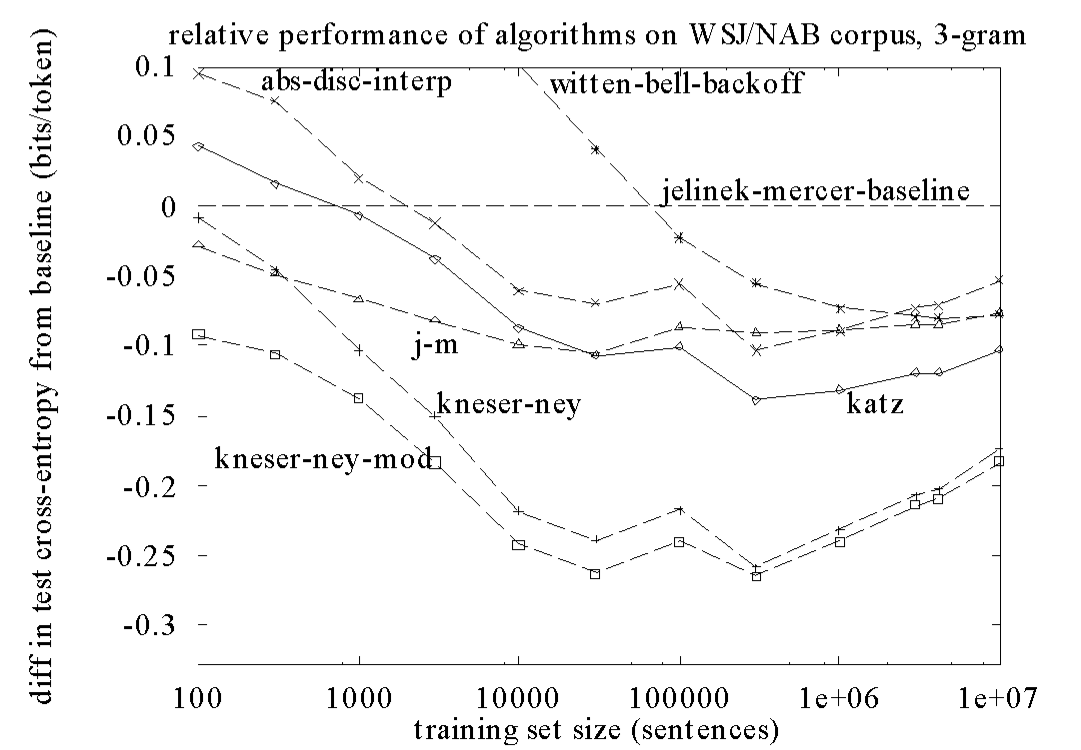 Language Modeling Toolkits
SRI
http://www-speech.sri.com/projects/srilm/
CMU
http://www.speech.cs.cmu.edu/SLM_info.html